Clase  VIILey de Hooke - Fricción
Física 1 – segundo semestre 2022
Ley de hooke
Hasta ahora hemos trabajado siempre con cuerpos rígidos, es decir, cuerpos que no cambian de forma sin importar la fuerza a la que estén sometidos.
Los cuerpos reales experimentan cambios en su forma. 
Estas deformaciones pueden ser:
Elásticas: el cuerpo regresa a su forma inicial al retirar la aplicación de la fuerza
Plásticas: el cuerpo permanece deformado al retirar la carga.
Ley de Hooke
Ley de Hooke
La fuerza elástica (fuerza que ejerce el resorte cuando está deformado), es una fuerza restauradora. 
Esto significa que el resorte “quiere” volver a su longitud natural (lo que mide el resorte cuando no está sometido a ninguna fuerza externa).
En muchos casos la longitud natural del resorte será cero.
Fuerza de rozamiento - fricción
La fuerza de rozamiento es una fuerza que aparece cuando se intenta mover un cuerpo respecto a otro con el que están en contacto.
El rozamiento se clasifica en:
Estático: cuando NO hay movimiento relativo entre las superficies.
Dinámico: cuando hay movimiento relativo entre las superficies.
Rozamiento estático
Rozamiento dinámico
Ejemplo 1
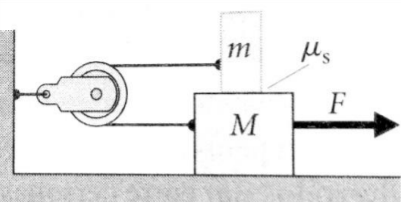 Ejemplo 2
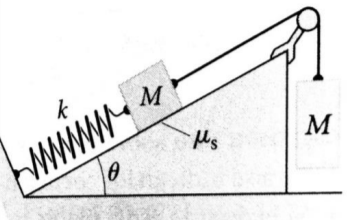